Clasificación de la información
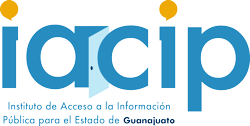 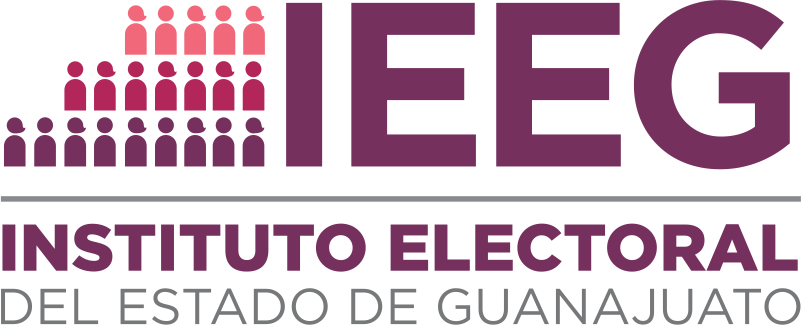 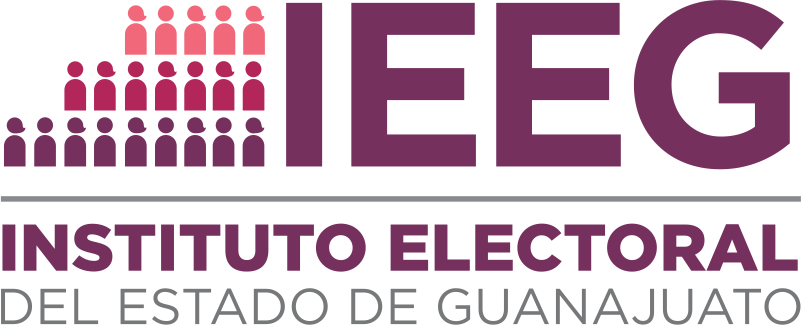 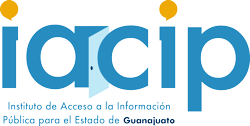 Toda la información en posesión de los sujetos obligados será pública, completa, oportuna y accesible, sujeta a un claro régimen de excepciones que deberán estar definidas y ser además legítimas y estrictamente necesarias en una sociedad democrática
Principio de máxima publicidad.
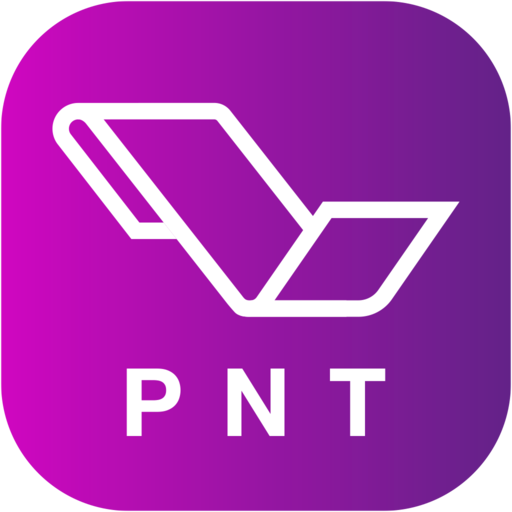 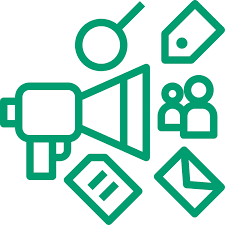 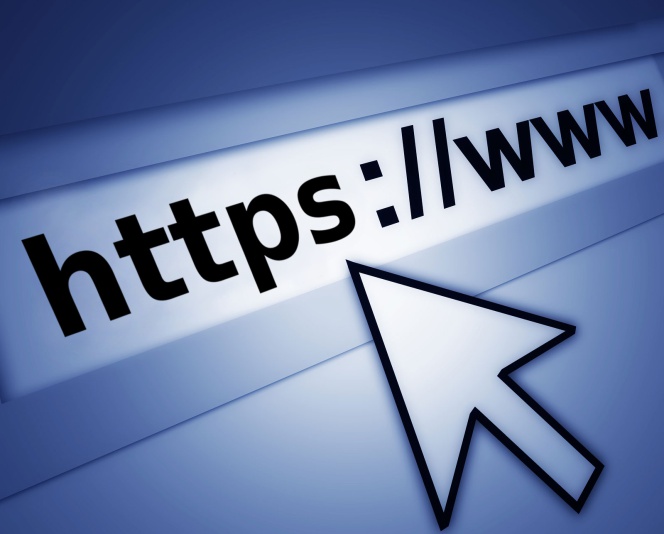 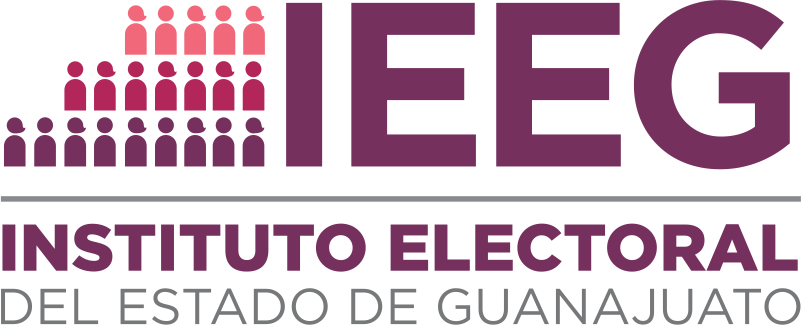 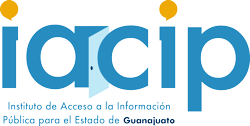 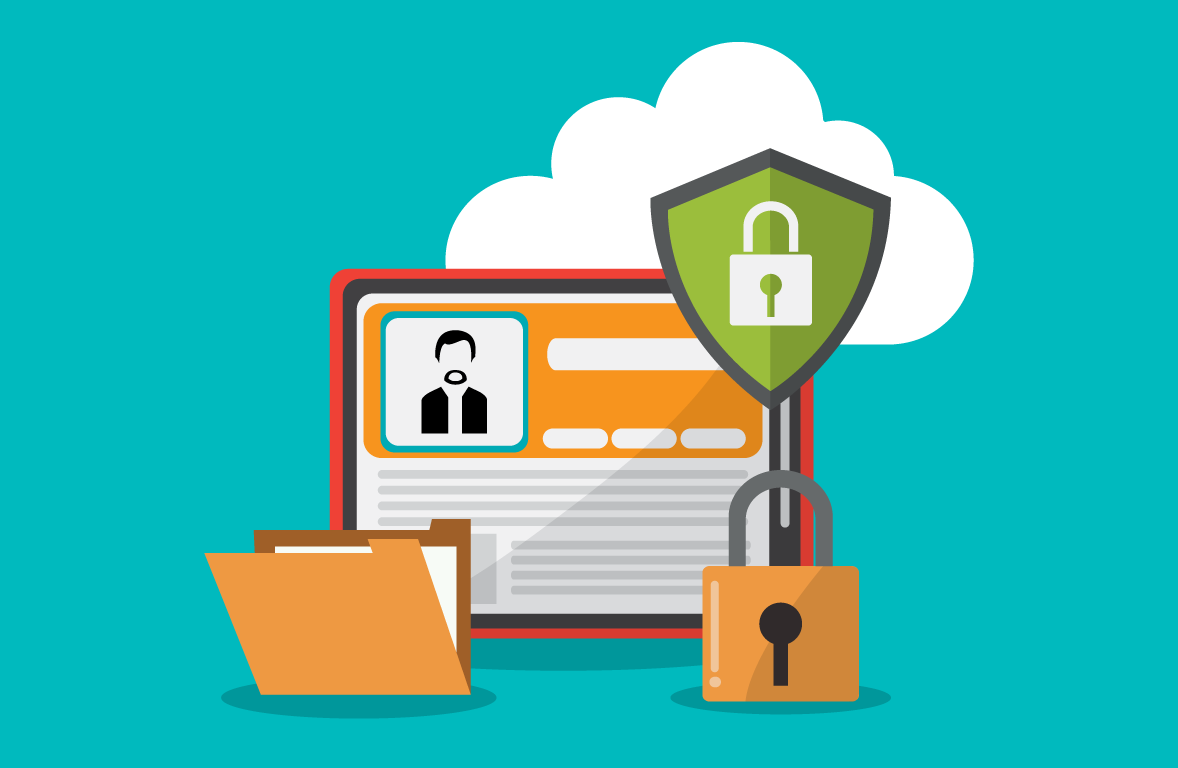 Reservada
Confidencial
PUNTOS GENERALES DE LA CLASIFICACIÓN.
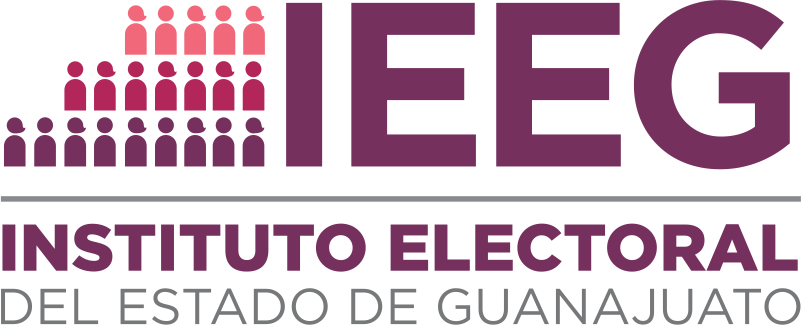 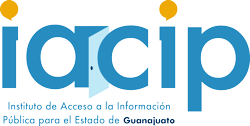 El derecho mexicano contempla el principio de máxima publicidad
En caso de duda, favorecer derecho de acceso a la información.
Excepciones:
Información reservada
Información confidencial
“Lineamientos Generales en Materia de Clasificación y Desclasificación de la Información, así como para la elaboración de Versiones Públicas.”
Los SO deben aplicar de manera restrictiva y limitada las excepciones. 
Invocarlas solo cuando acrediten procedencia.
No ampliar excepciones o supuestos mencionados en ley aduciendo analogía o mayoría de razón.
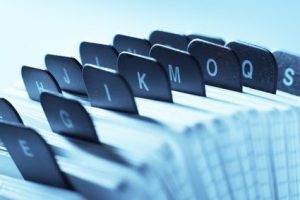 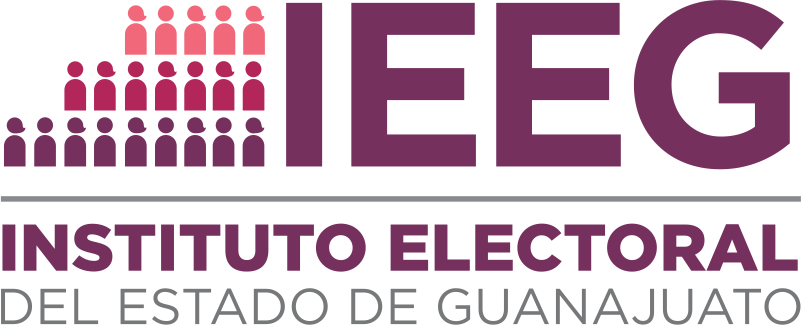 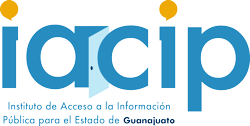 Es un proceso mediante el cual, el SO determina que la información que se encuentra en su resguardo se actualiza dentro de alguno de los supuestos enmarcados en la ley general o en la ley local.



Debe ser un proceso fundado y motivado.









Atribución del Comité de Transparencia a petición del área generadora.
¿QUÉ ES LA CLASIFICACIÓN DE LA INFORMACIÓN?
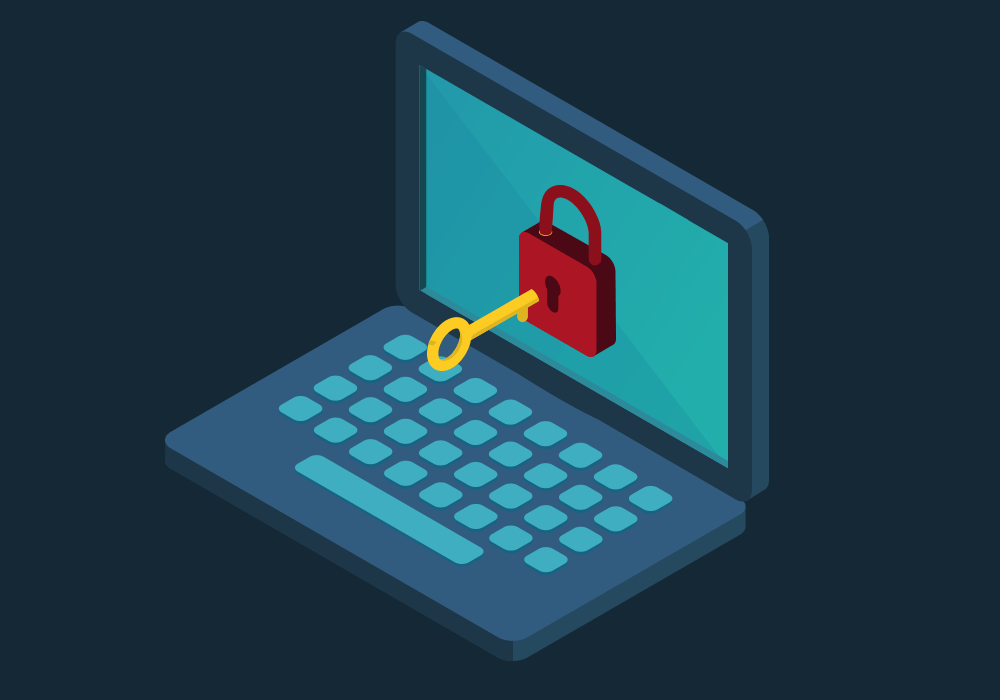 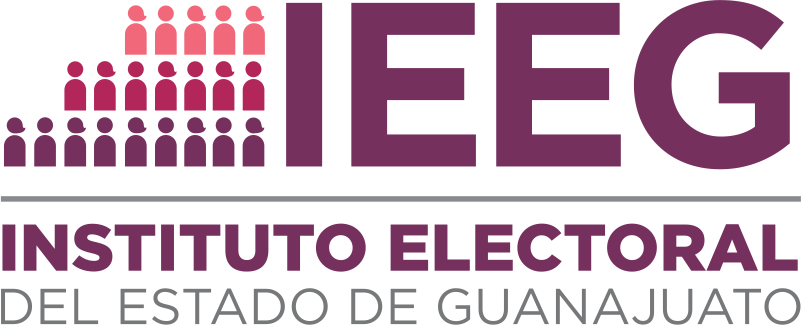 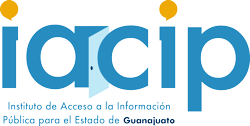 I.        Se reciba una solicitud de acceso a la información;



II.       Se determine mediante resolución del Comité de Transparencia, el órgano garante competente, o en cumplimiento a una sentencia del Poder Judicial; 

III.      Se generen versiones públicas para dar cumplimiento a las obligaciones de transparencia previstas en ley.
MOMENTOS EN QUE SE PUEDE CLASIFICAR LA INFORMACIÓN
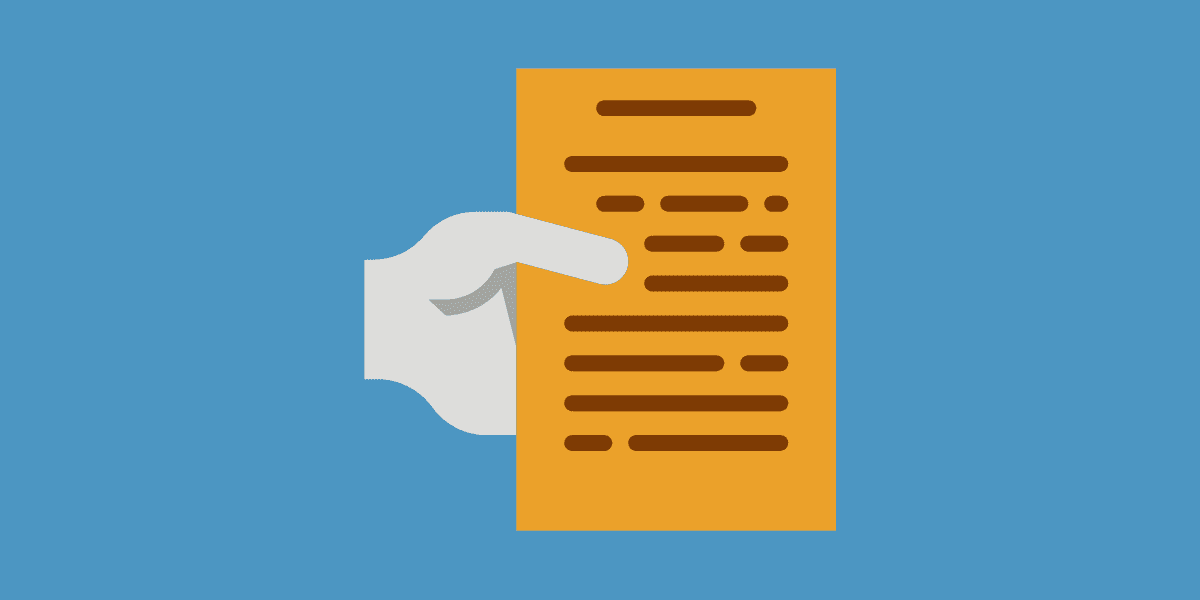 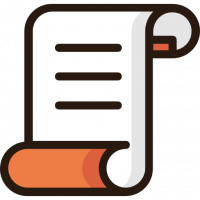 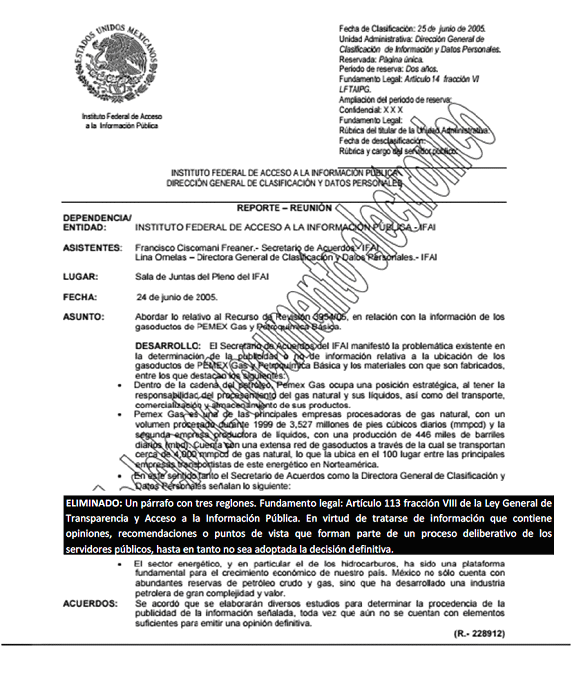 Los titulares de las áreas deberán revisar la clasificación al momento de la recepción de una solicitud de acceso a la información, para verificar si encuadra en una causal de reserva o de confidencialidad.
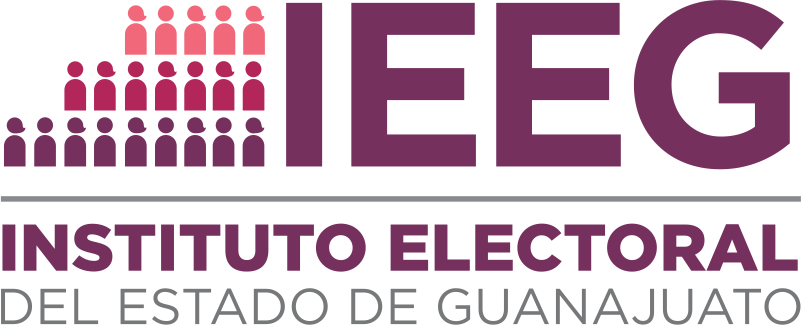 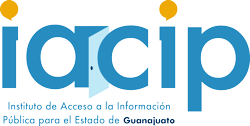 Los titulares de las áreas de los sujetos obligados 
Responsables de revisar la procedencia y la determinación para clasificar la información.
Lo anterior, al recibir la solicitud de información.
¿QUIEN CLASIFICA?
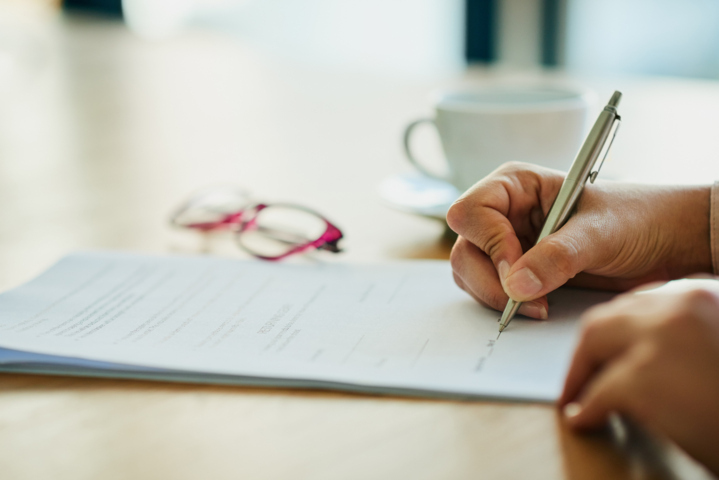 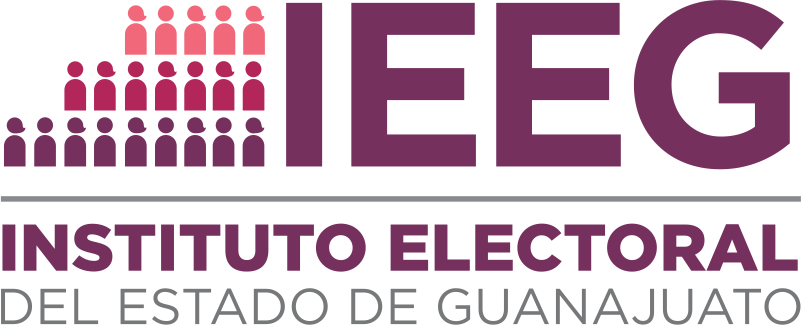 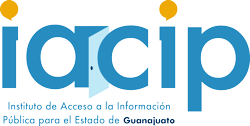 En caso de que se niegue el acceso a la información, por considerar alguno de los supuestos de clasificación, el COMITÉ DE TRANSPARENCIA deberá confirmar, modificar o revocar la decisión.
Cada área al momento de clasificar la información deberá fundar y motivar de manera clara las razones por las que la información tiene dicho carácter.
¿COMO SE CLASIFICA?
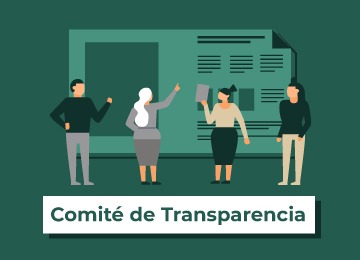 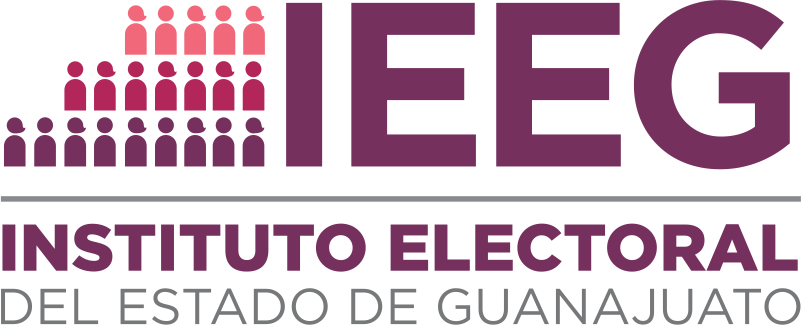 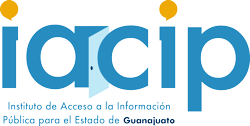 ELEMENTOS A CONSIDERAR
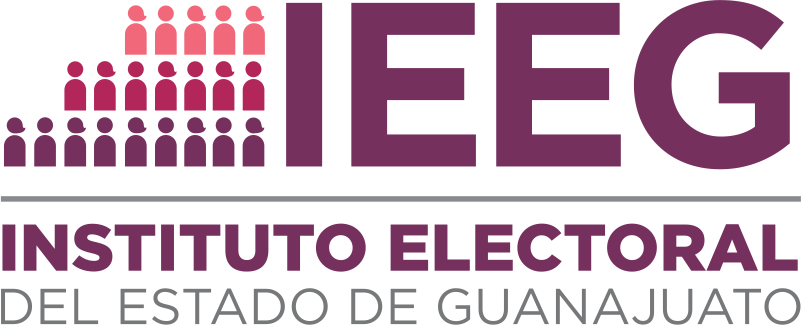 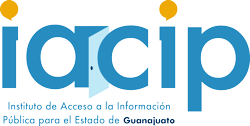 ELEMENTOS A CONSIDERAR
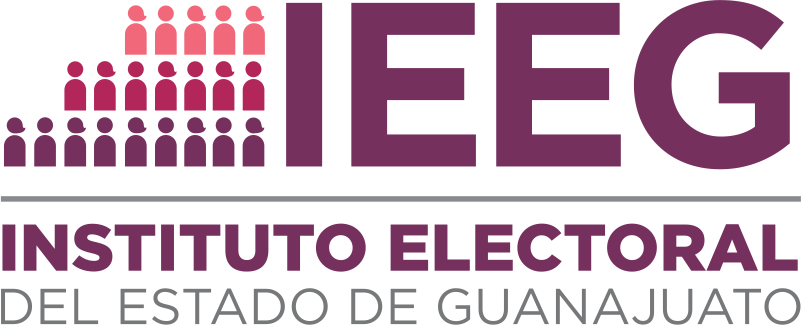 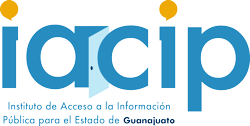 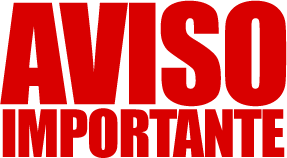 No se podrá clasificar la información, previo a que esta haya sido generada.
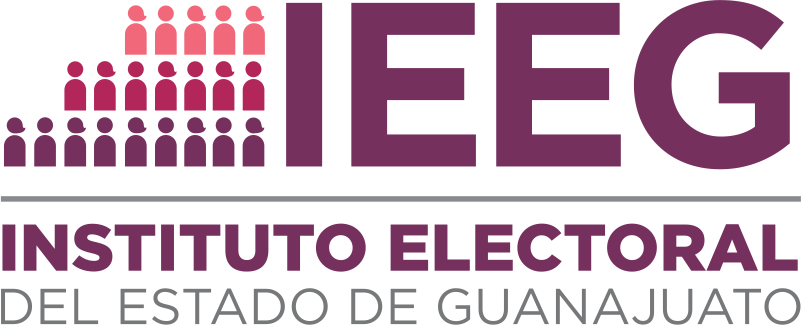 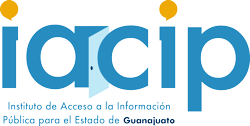 Existe temporalidad.
Se privilegia el interés público
No hay temporalidad.
Vida privada.
Información reservada
Información confidencial.
LIMITES PARA EL DERECHO DE ACCESO A LA INFORMACIÓN
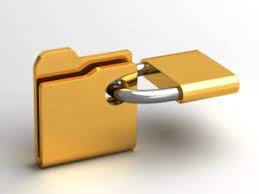 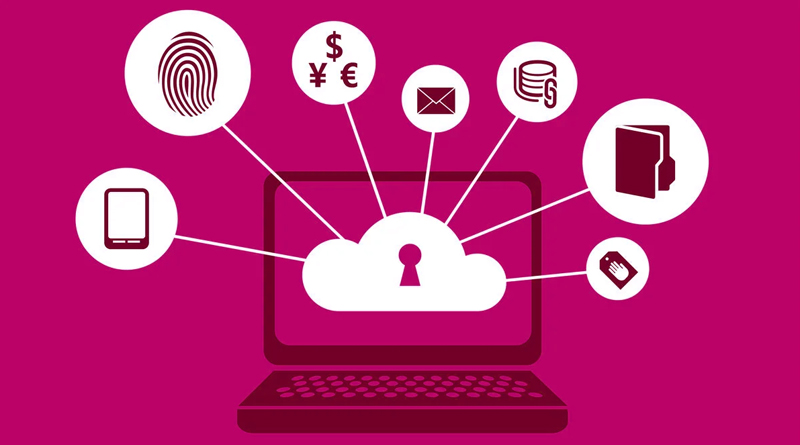 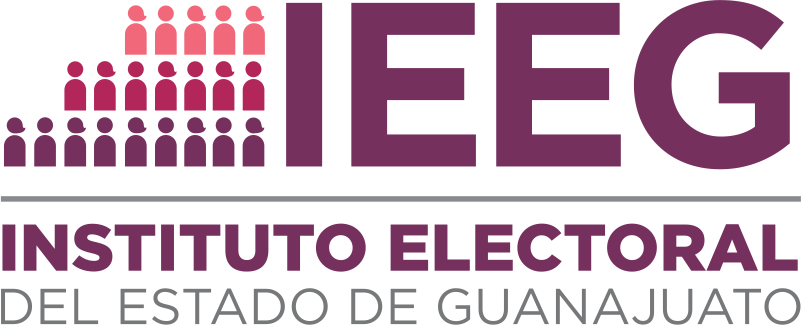 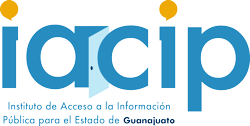 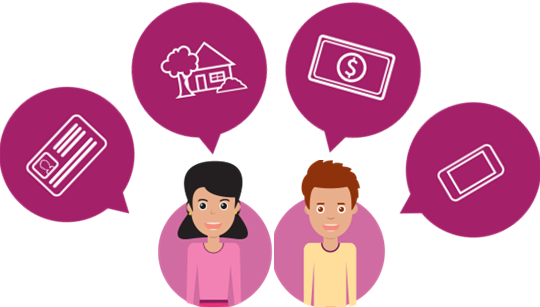 INFORMACIÓN CONFIDENCIAL.
Contiene DATOS PERSONALES

La protección a los datos personales no es solo una limitación al derecho de acceso a la información, sino que se trata de otro derecho humano que se debe garantizar
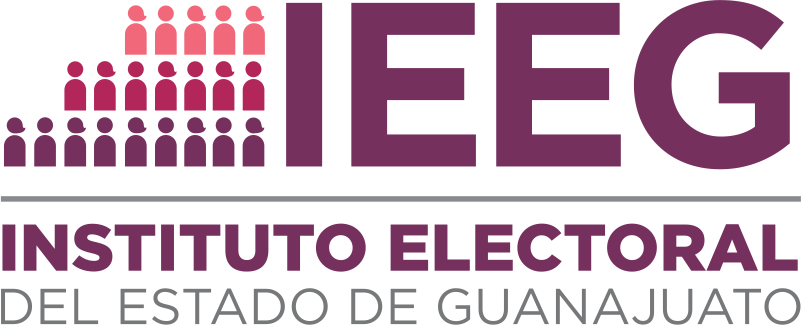 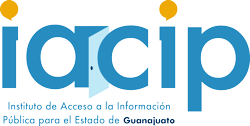 La información de la vida privada y los datos personales, la cual se protegerá en todo momento y sólo podrán tener acceso a ella los titulares de la misma, sus representantes y los servidores públicos facultados para ello
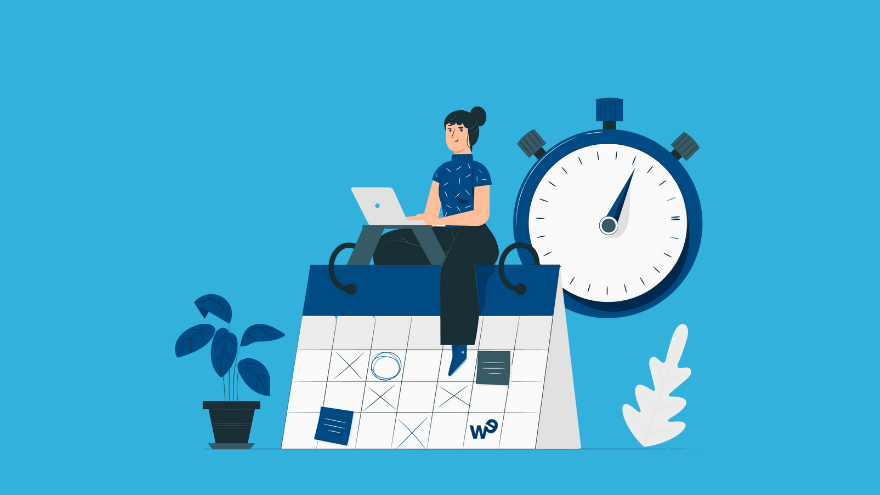 La información confidencial no está sujeta a temporalidad alguna.
Es aquella que se encuentra temporalmente fuera del acceso público, debido al daño que su divulgación causaría a un asunto de interés público o seguridad nacional.
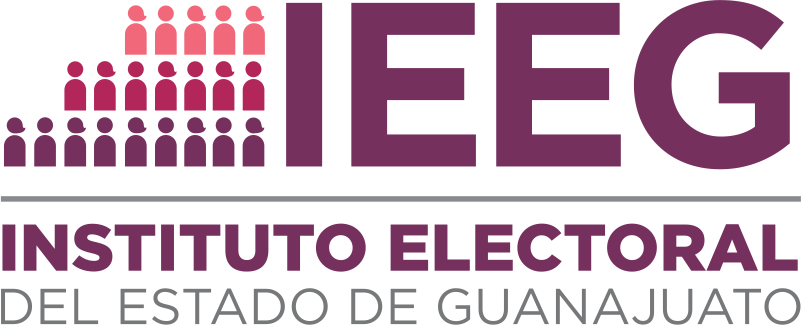 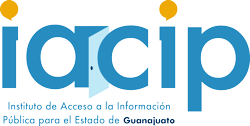 INFORMACIÓN RESERVADA
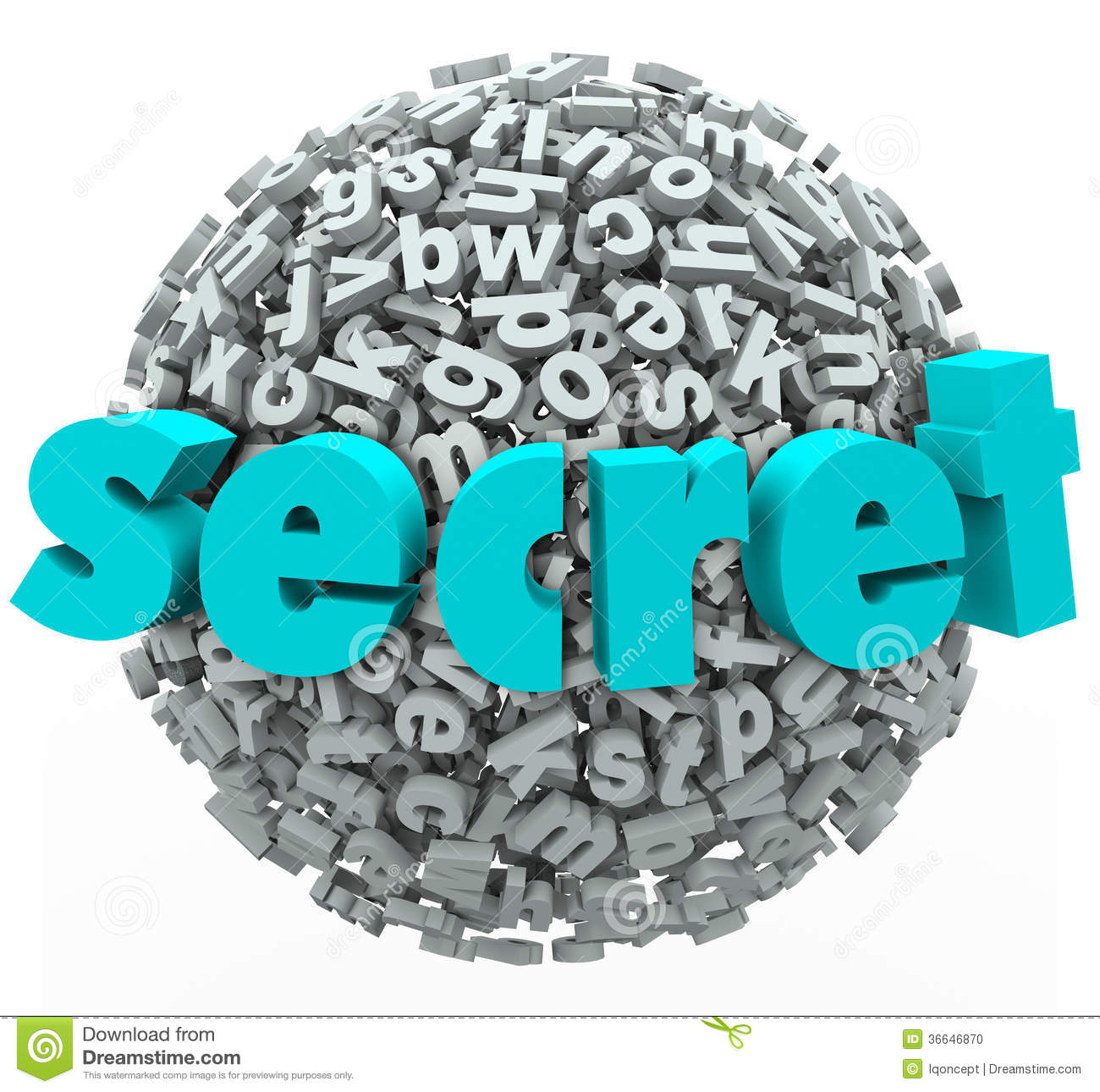 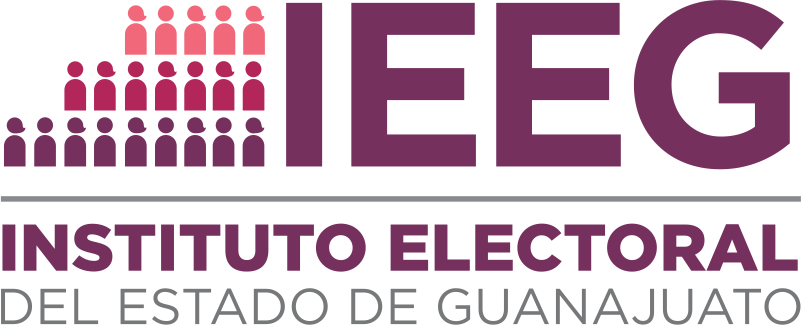 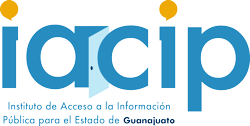 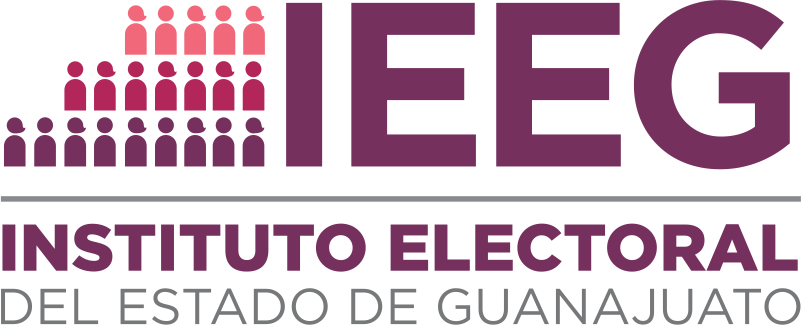 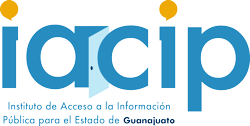 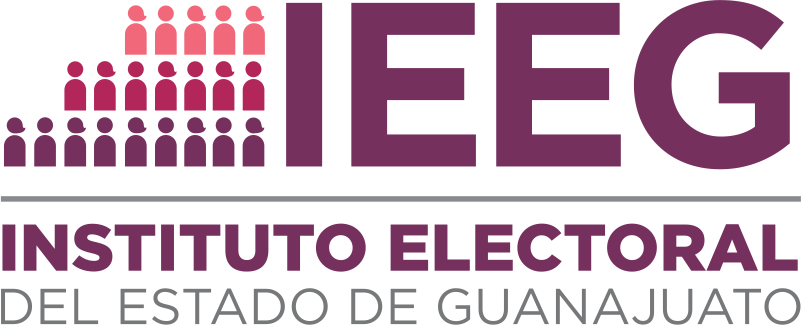 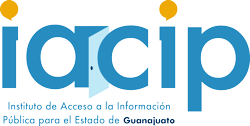 Para clasificar la información como reservada, de conformidad con el artículo 113, fracción V de la Ley General, será necesario acreditar un vínculo, entre una o varias personas físicas y la información que pueda poner en riesgo su vida, seguridad o salud; especificando cuál de  estos bienes jurídicos será afectado, así como el potencial daño o riesgo que causaría su difusión.
LINEAMIENTO VIGÉSIMO TERCERO(ULTIMA REFORMA)
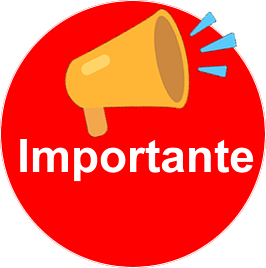 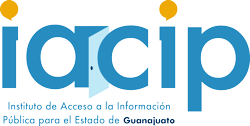 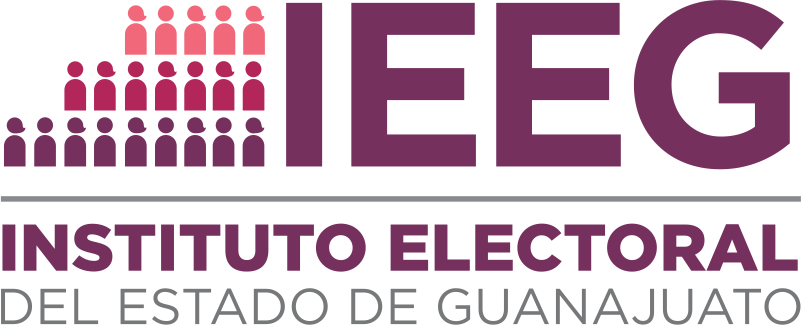 Es la argumentación fundada y motivada que deben realizar los sujetos obligados tendiente a acreditar que la divulgación de información lesiona el interés jurídicamente protegido por la normativa aplicable y que el daño que puede producirse con la publicidad de la información es mayor que el interés de conocerla.
PRUEBA DE DAÑO.
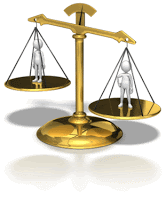 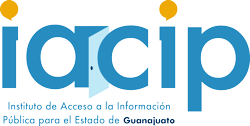 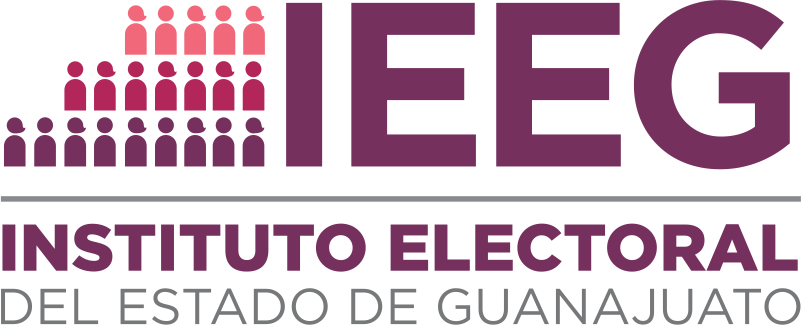 La prueba de daño debe justificar:
La existencia de un razonamiento lógico jurídico que demuestre que aplica alguno de los supuestos jurídicos contemplados en los artículos que plantean la reserva de la información. 
Que la publicidad de la información contenga el interés protegido por la legislación
La existencia de elementos objetivos que permitan determinar que se causaría un daño presente, probable y especifico a los intereses jurídicos protegidos por la ley. 
No es invocar preceptos legales e hipótesis de manera desmesurada, sino que implica desarrollar elementos objetivos al caso en concreto.
Condiciones para validez de reserva.
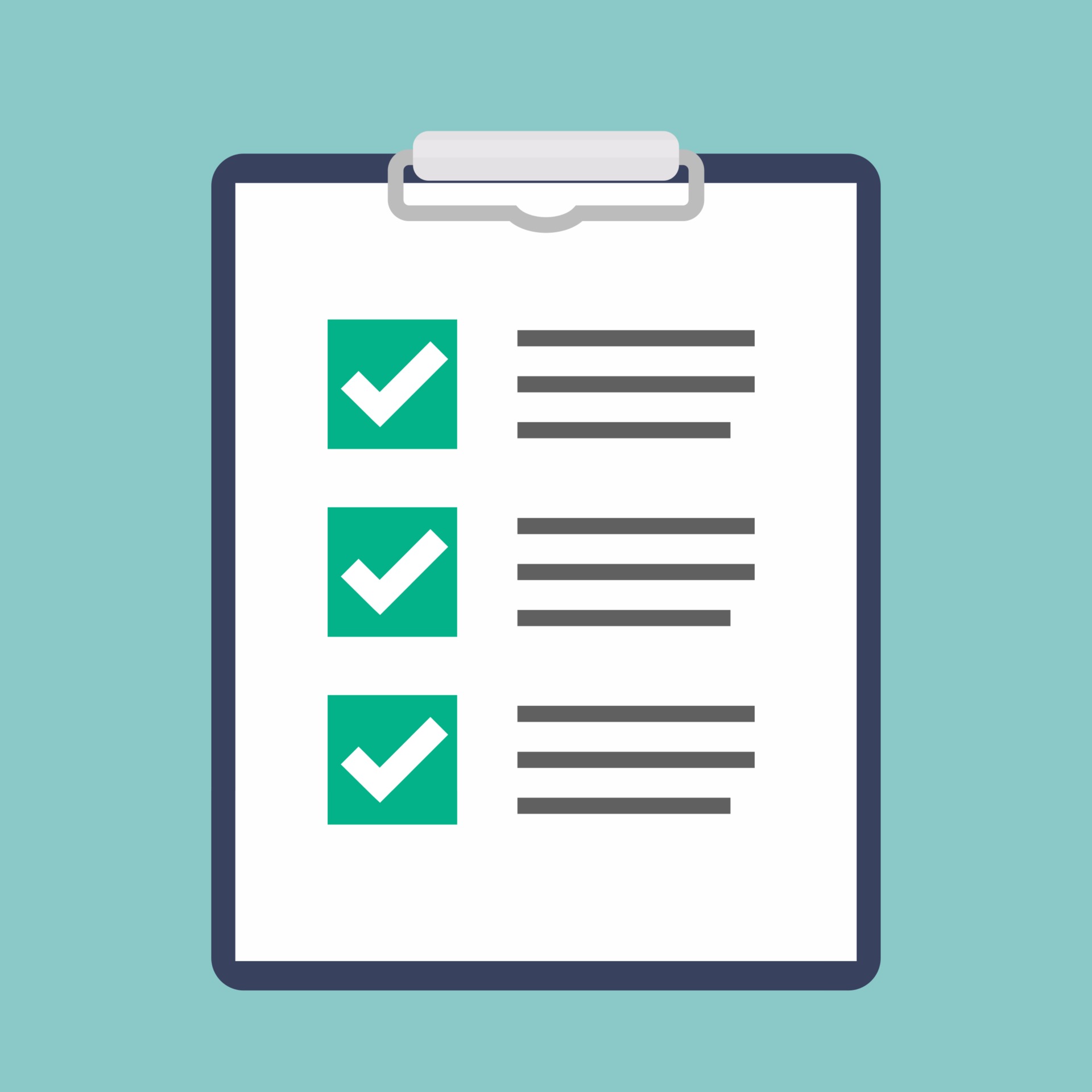 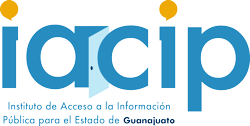 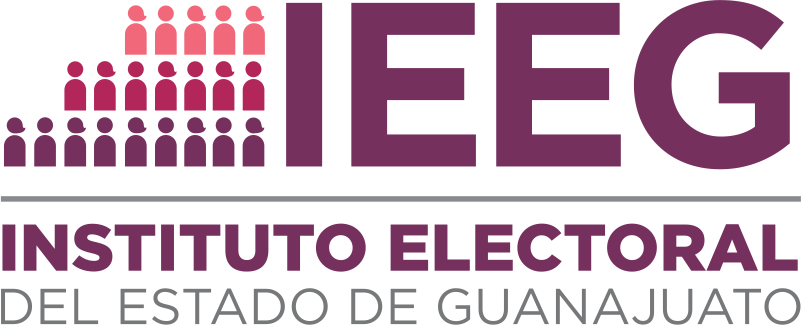 - La carga de la prueba recae en la autoridad que clasifica. 
- La clasificación debe ser realizada conforme a un análisis caso por caso, mediante la aplicación de la prueba de daño.
- Cuando existan partes o secciones reservadas o confidenciales, los SO  deberán elaborar una versión pública en la que sean testadas las partes o secciones clasificadas, indicando su contenido de manera genérica, fundando y motivando su clasificación.
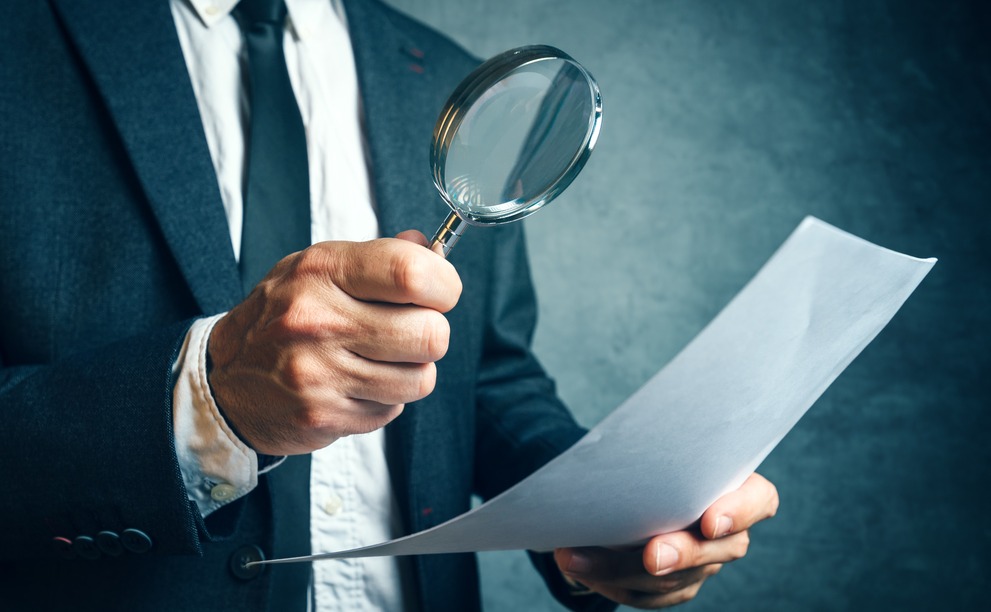 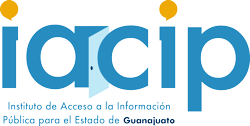 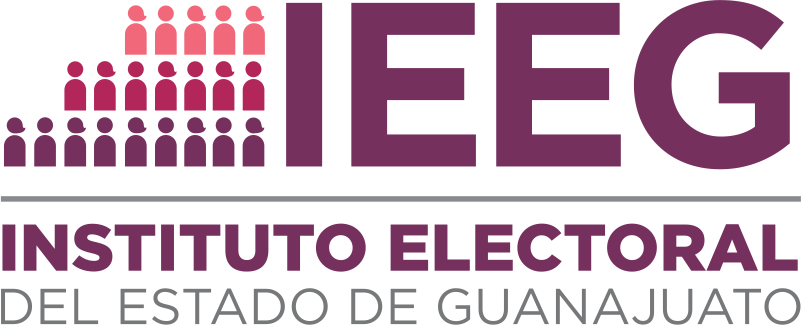 En materia de acceso a la información, cuando los documentos solicitados contengan partes o secciones reservadas o confidenciales, los sujetos obligados, deberán elaborar una versión pública en la que se testen las partes o secciones clasificadas
Requieren la aprobación del Comité de Transparencia.
Formato que permita conocer las razones y argumentos debidamente fundado y motivado de las partes testadas
VERSIÓN PÚBLICA
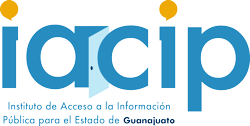 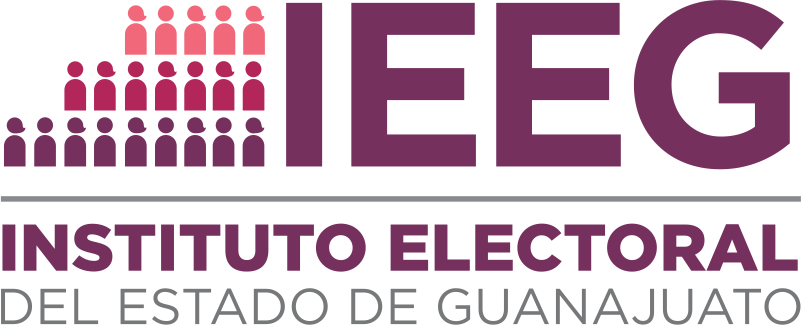 ¿PARA QUE SE HACE UNA VERSIÓN PÚBLICA?
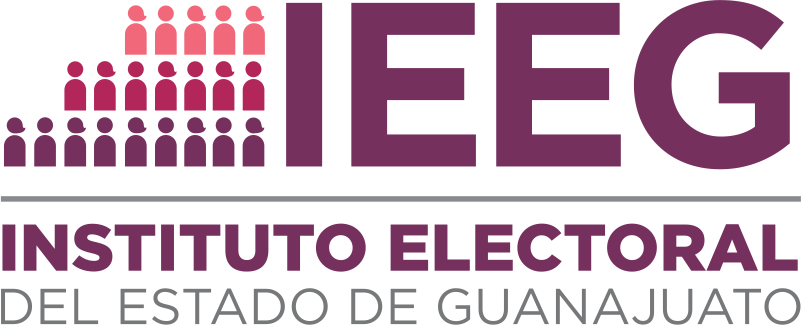 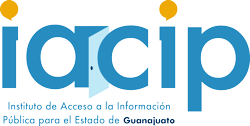 LEYENDA EN LA VERSIÓN PÚBLICA
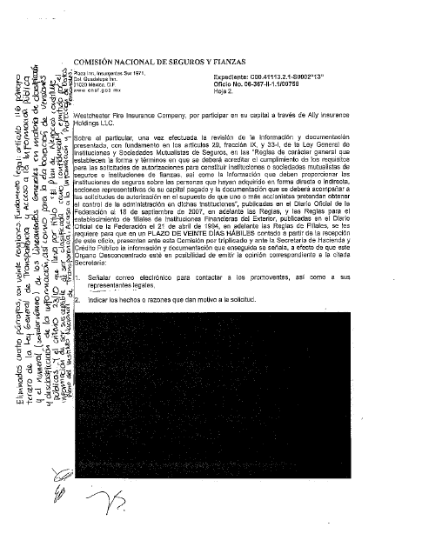 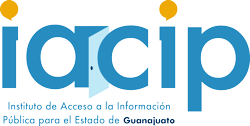 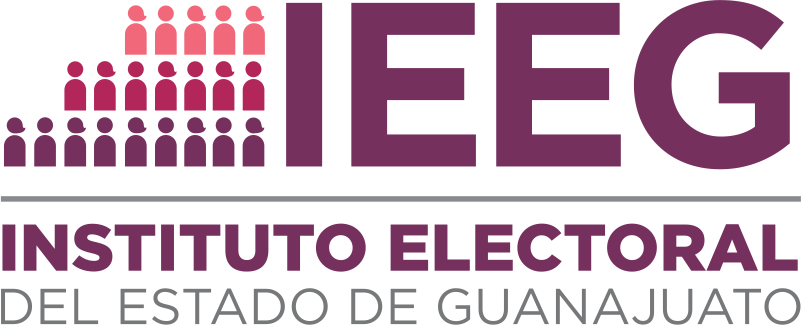 MODELO PARA DOCUMENTOS IMPRESOS.
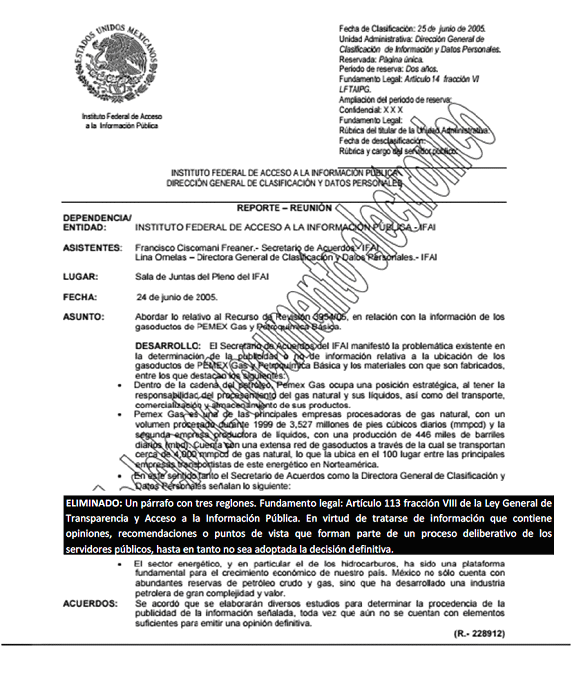 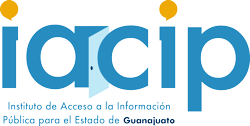 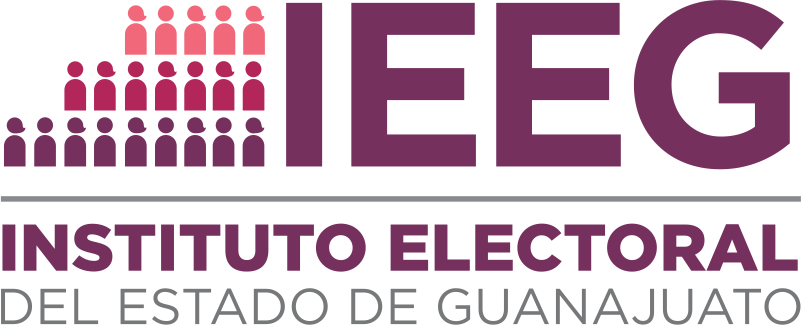 MODELO PARA DOCUMENTOS DIGITALES.
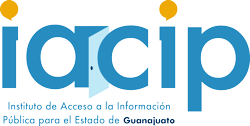 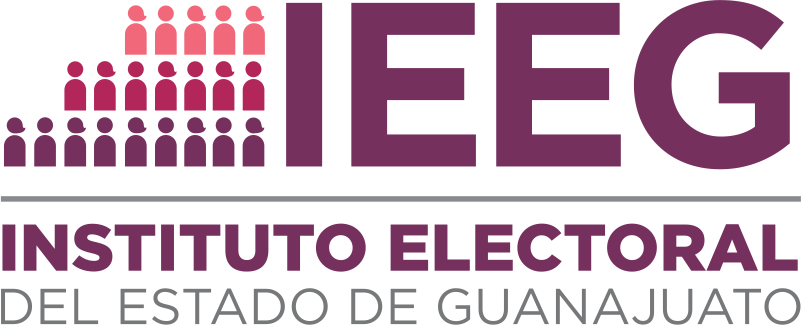 I.        Se extingan las causas que dieron origen a su clasificación;
II.       Expire el plazo de clasificación, 
III.      Exista resolución de una autoridad competente que determine que existe una causa de interés público que prevalece sobre la reserva de la información, o 
IV.      El Comité de Transparencia considere pertinente la desclasificación.
DESCLASIFICACIÓN DE LA INFORMACIÓN
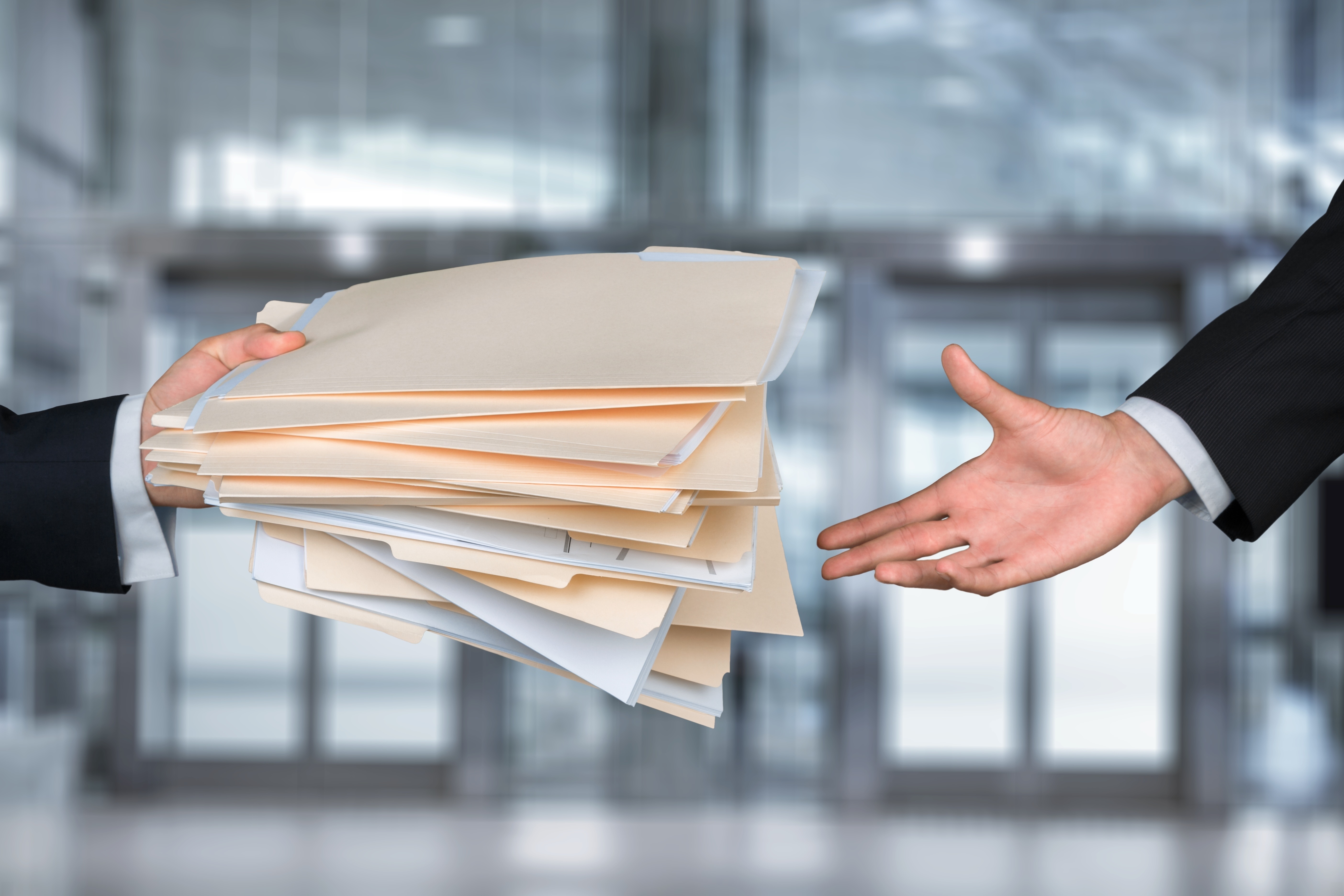 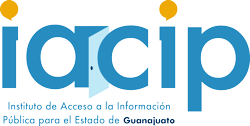 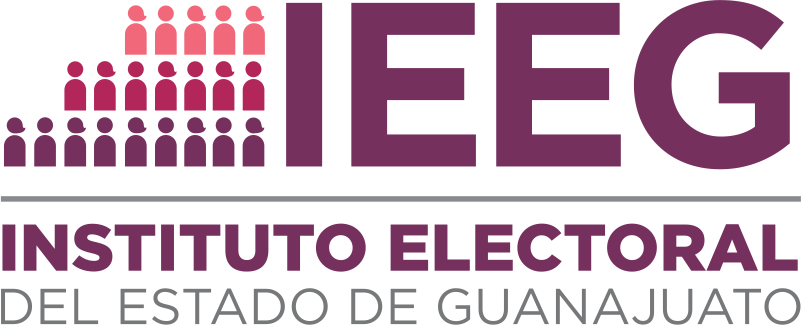 Artículo 54. Al Comité de Transparencia, le competen las siguientes atribuciones:
I. …
II. …
III. Solicitar y autorizar la ampliación del plazo de reserva de la información;
AMPLIACIÓN DEL PLAZO DE RESERVA.
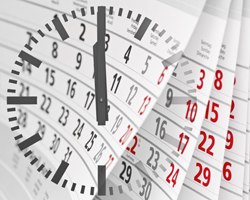 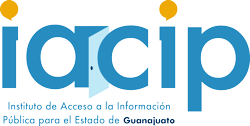 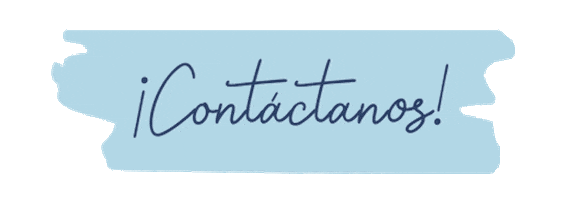 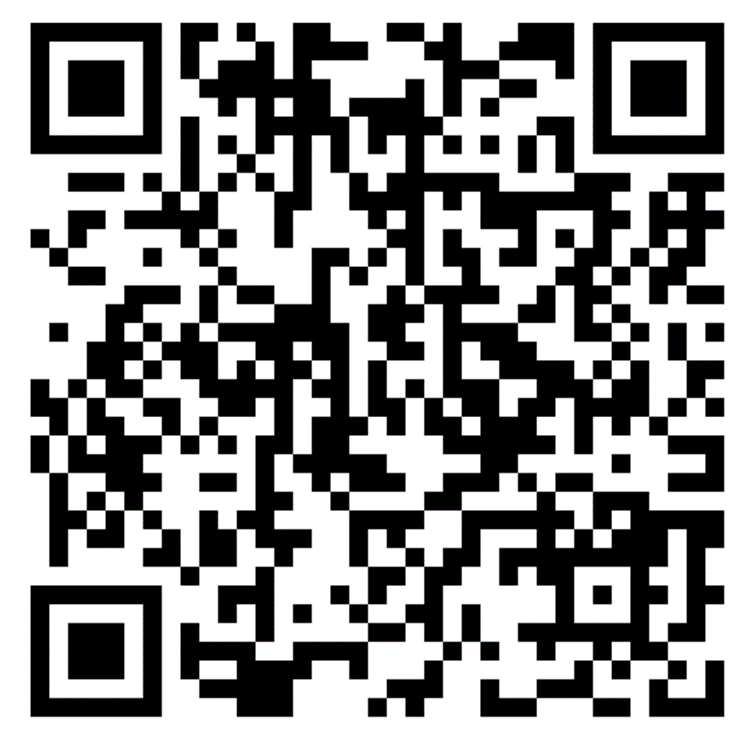 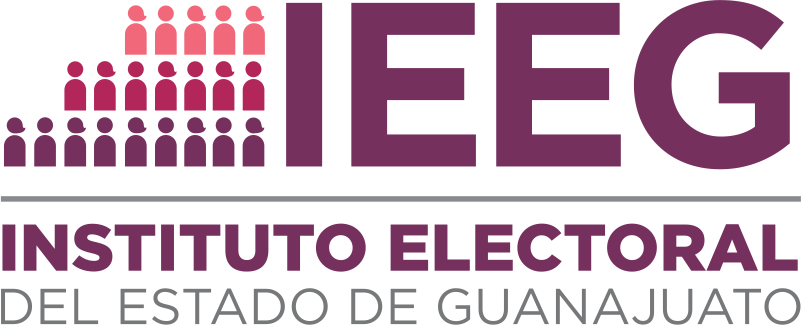 Raúl Ruiz 
Jefe de educación y capacitación.

Teléfono 
(477) 716 73 59, (477) 716 75 98, (477) 716 84 06

Correo
rsuarezr@iacip-gto.org.mx
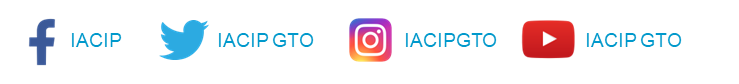